Администрация 
городского округа Тольятти
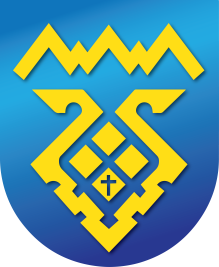 Общественные обсуждения по проекту бюджета городского округа Тольятти на 2025 год и на плановый период 2026 и 2027 годов
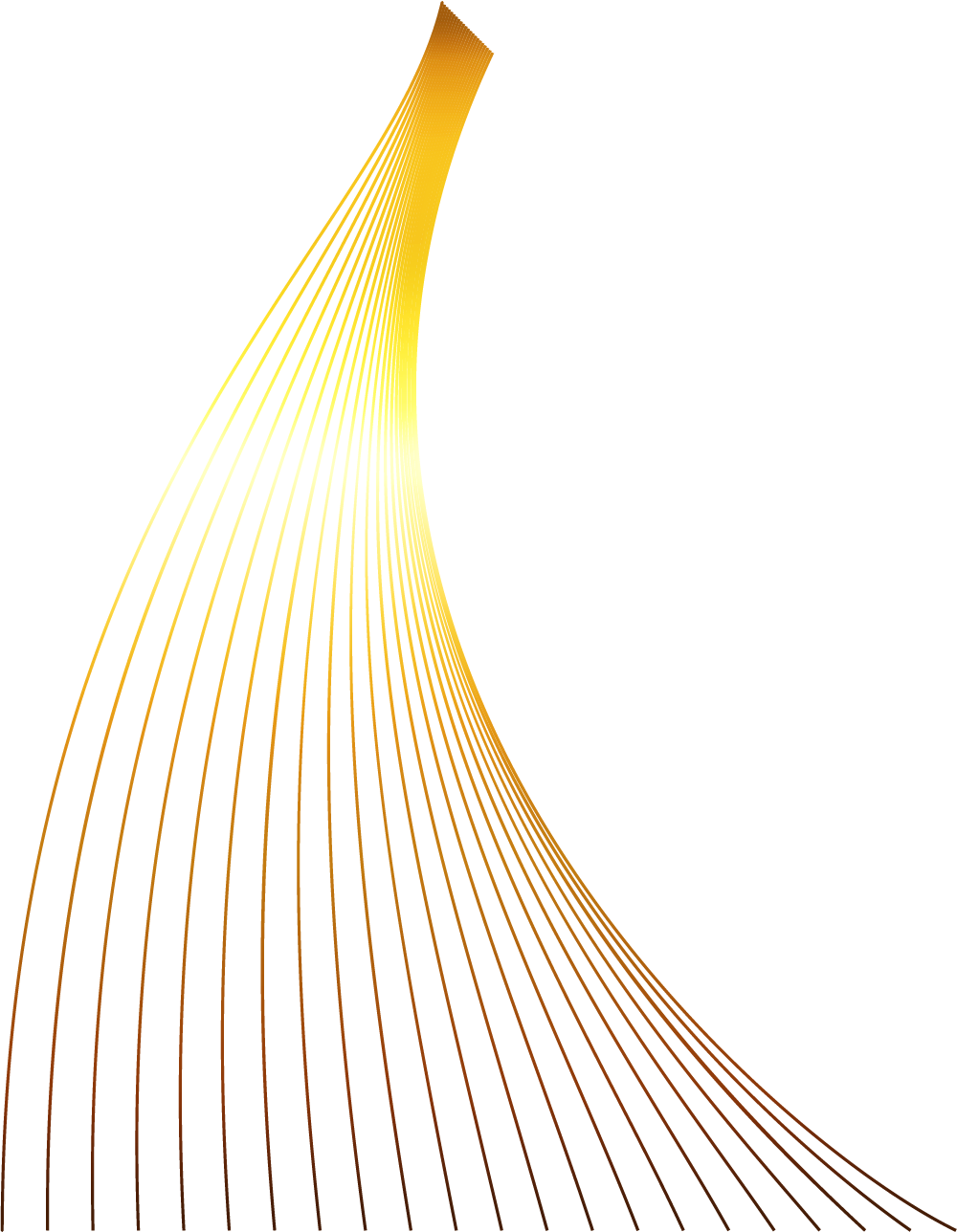 Главный распорядитель бюджетных средств - Организационное управление администрации городского округа Тольятти
3
Программные расходы
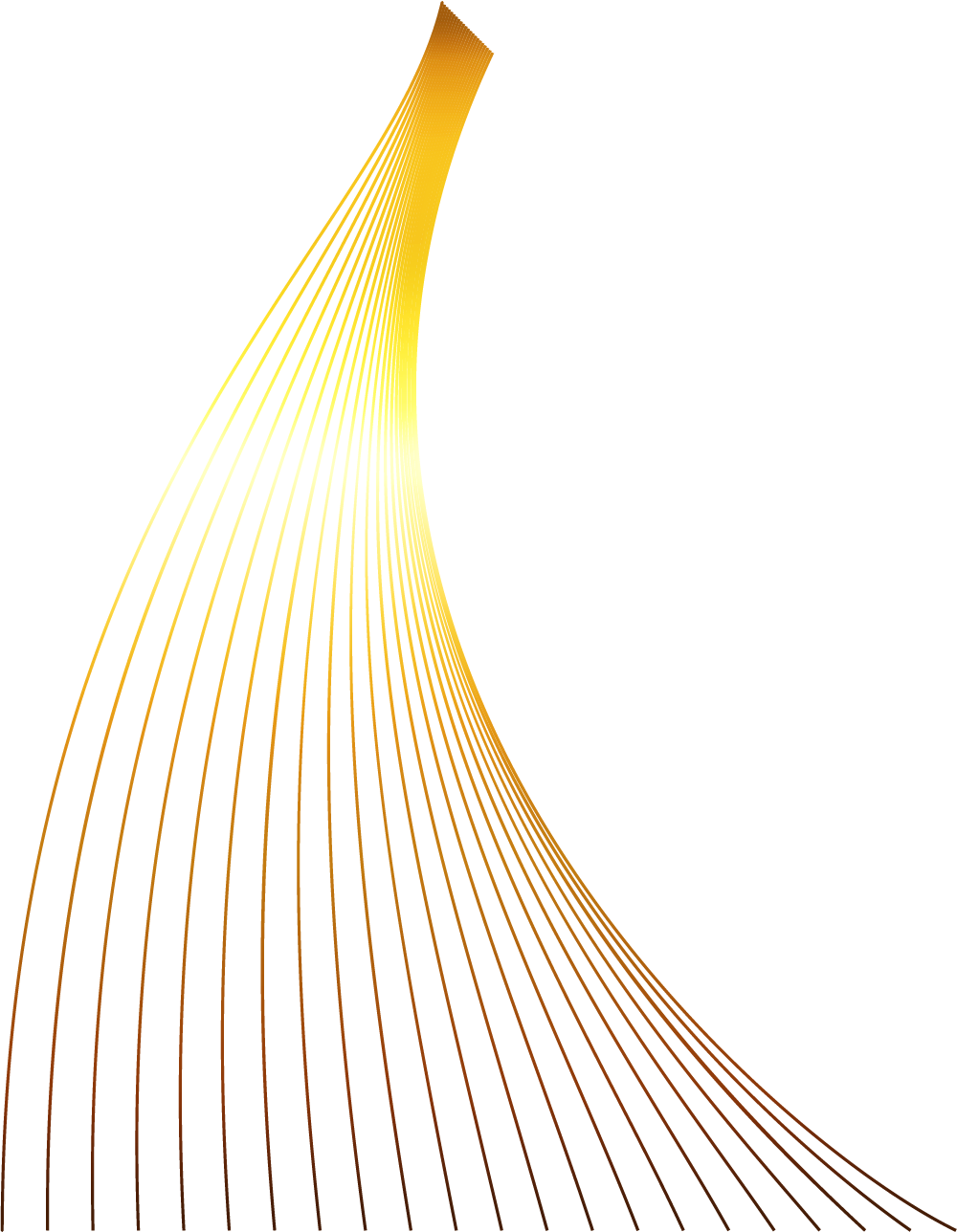 3
Программные расходы
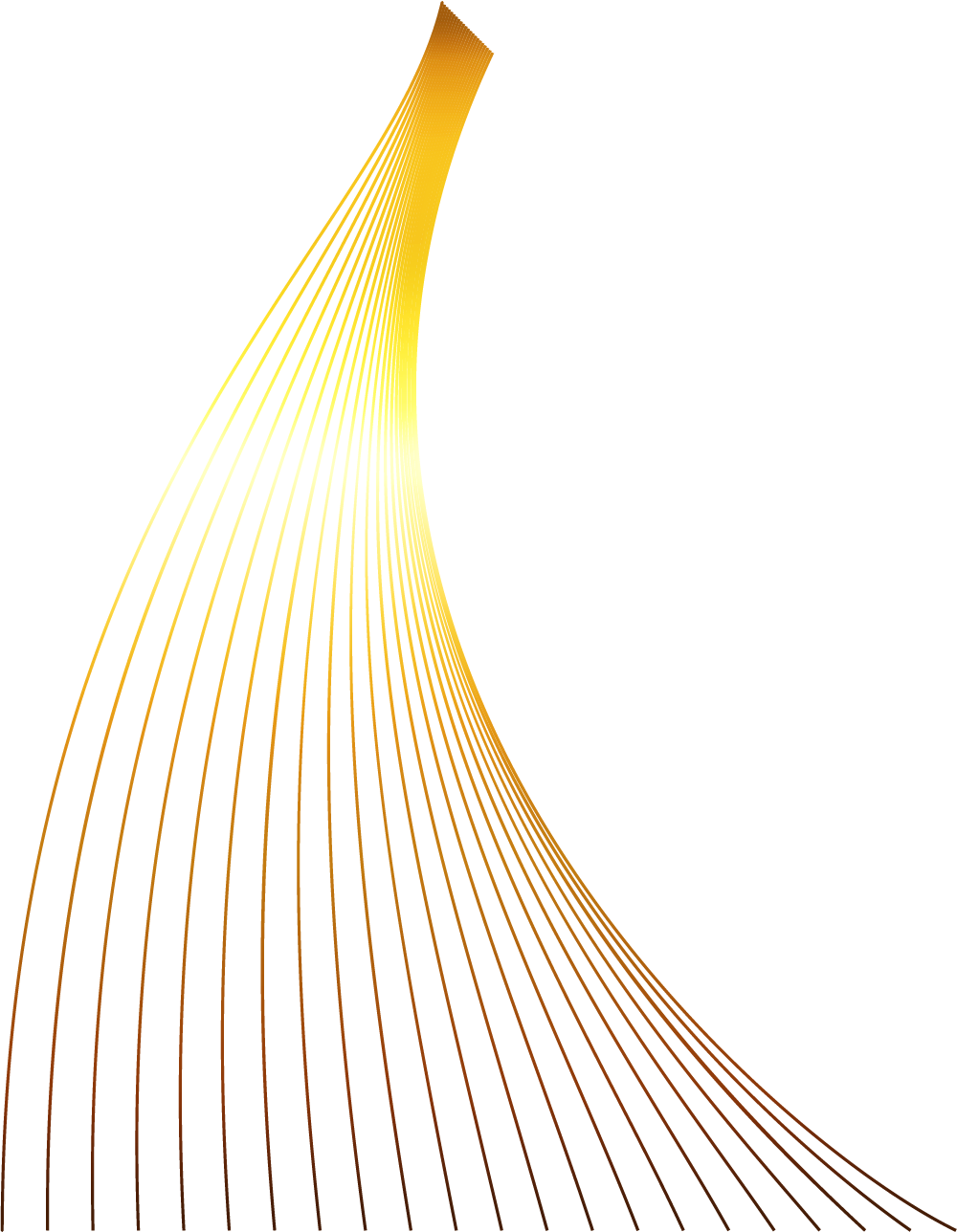 4
Программные расходы
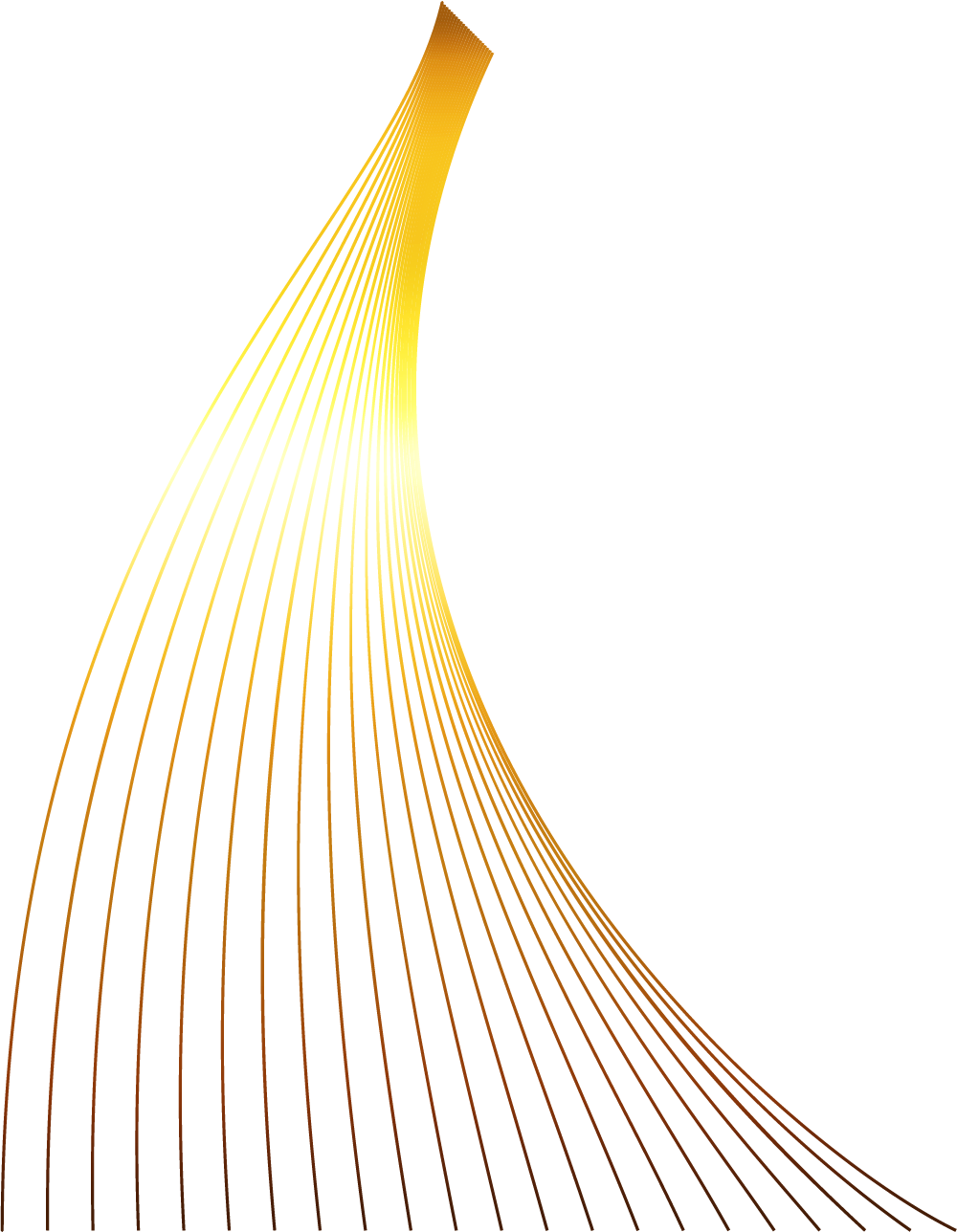 5
Непрограммные расходы
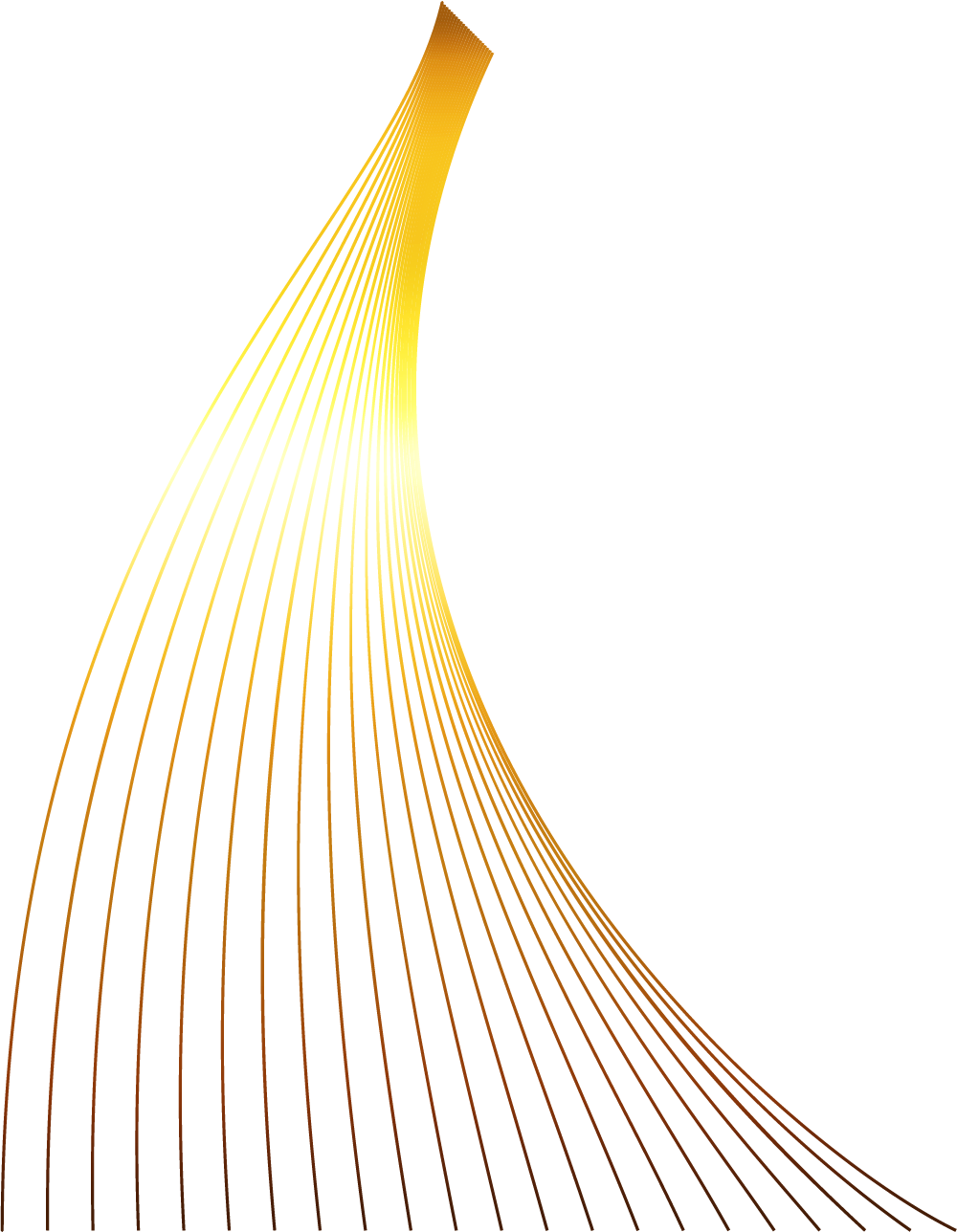 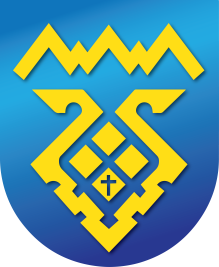 Благодарим за внимание!
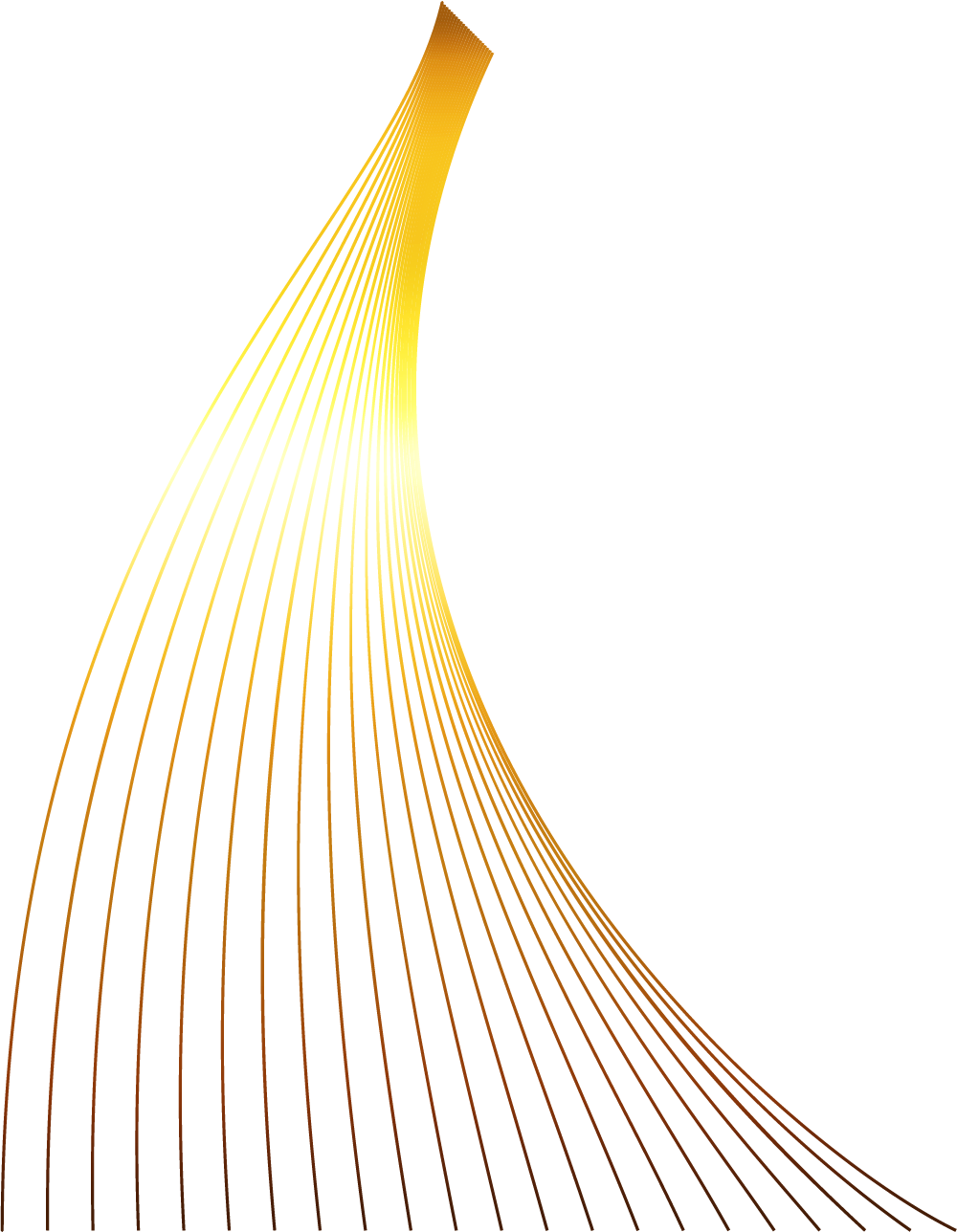